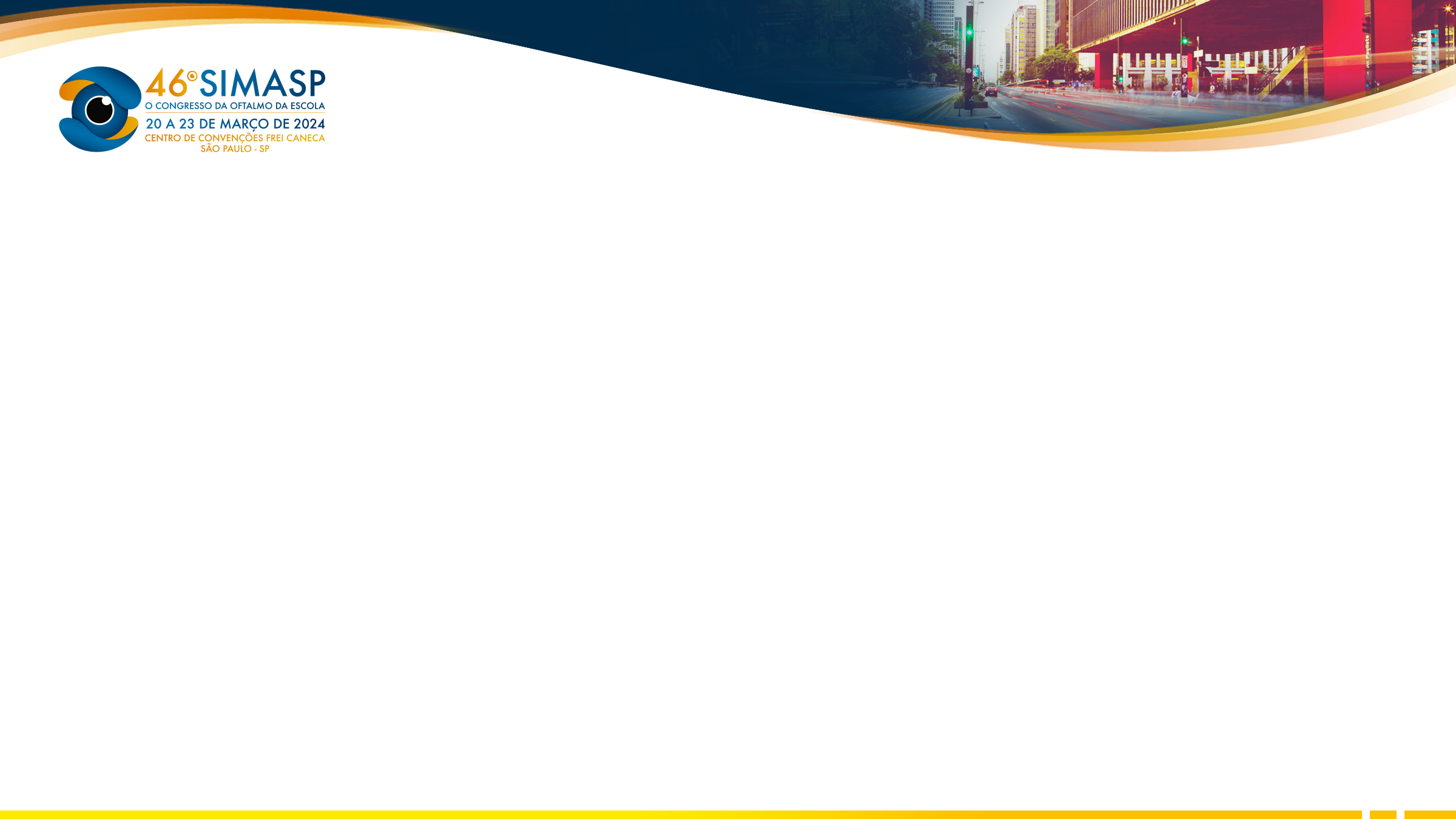 Síndrome de Bardet-Biedl associada à retinopatia pigmentar: Relato de Caso
Laura Vieira Silva¹, Natália Queiroz Souza dos Santos, Anna Vitória Teles Siqueira, Michela Oliveira Rosado, Tabatha Priscila Gomes Felix, Luciana de Sá Quirino Makarczyk
Hospital de Base do Distrito Federal (HBDF)
INTRODUÇÃO
A Síndrome de Bardet-Biedl (SBB) é uma rara doença de herança autossômica recessiva, caracterizada por manifestações clínicas diversas, como obesidade, polidactilia, déficit intelectual e anormalidades oftalmológicas, sendo a retinopatia pigmentar a principal. A compreensão abrangente do quadro clínico é essencial para o diagnóstico precoce e a gestão eficaz dessa síndrome complexa. 
MÉTODOS
Descrição de caso em acompanhamento no ambulatório de retina do HBDF devido distrofia retiniana progressiva associada à SBB.
RESULTADOS
Paciente masculino, 29 anos, com história de baixa acuidade visual progressiva, déficit intelectual, obesidade, diabetes mellitus e polidactilia em pés e mãos, corrigidas cirurgicamente na infância. Ao exame apresentou acuidade visual corrigida de movimento de mãos em ambos os olhos (AO). A biomicroscopia e a tonometria não evidenciou alterações em AO. À fundoscopia observou-se palidez de papila, alteração do epitélio pigmentar da retina, lesão macular arredondada de coloração amarelada, depósitos pigmentares na periferia e região macular do tipo “espículas ósseas” e  estreitamento arteriolar em AO. Estas alterações também foram observadas na retinografia simples (Imagens 1 e 2). Na tomografia de coerência óptica (OCT), evidenciou-se atrofia difusa da retina, principalmente às custas de retina externa, com perda difusa de fotorreceptores (Imagens 3 e 4). O eletrorretinograma demonstrou ausência de registro de atividade bilateral.
CONCLUSÕES
A avaliação oftalmológica de pacientes com Síndrome de Bardet-Biedl é essencial para o diagnóstico precoce e manejo adequado da doença. O quadro clínico é complexo e heterogêneo, de forma que uma abordagem multidisciplinar, envolvendo especialistas de diversas áreas, é essencial para fornecer cuidados integrados e melhorar a qualidade de vida dos pacientes com a síndrome.
IMAGENS



















REFERÊNCIAS BIBLIOGRÁFICAS
Melluso A, Secondulfo F, et al. Bardet-Biedl Syndrome: Current Perspectives and Clinical Outlook. Ther Clin Risk Manag. 2023 Jan 30;19:115-132.
Forsythe E, Kenny J, et al. Managing Bardet-Biedl Syndrome-Now and in the Future. Front Pediatr. 2018 Feb 13;6:23.
Imagem 1: Retinografia do olho direito
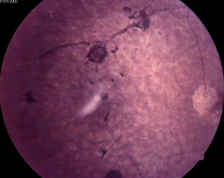 Imagem 2: Retinografia do olho esquerdo
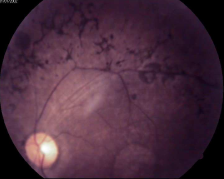 Imagem 3: OCT do olho direito
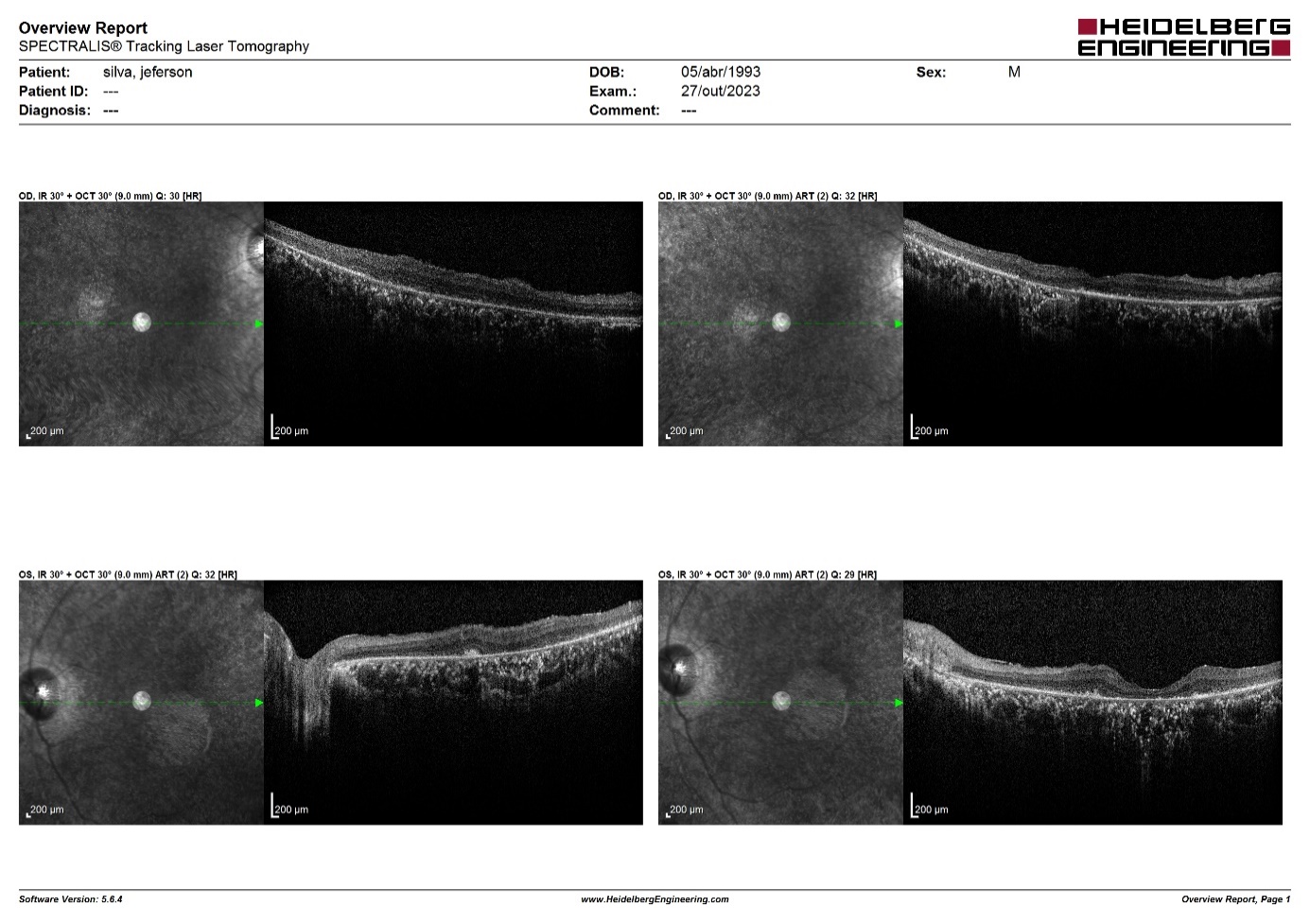 Imagem 4: OCT do olho esquerdo
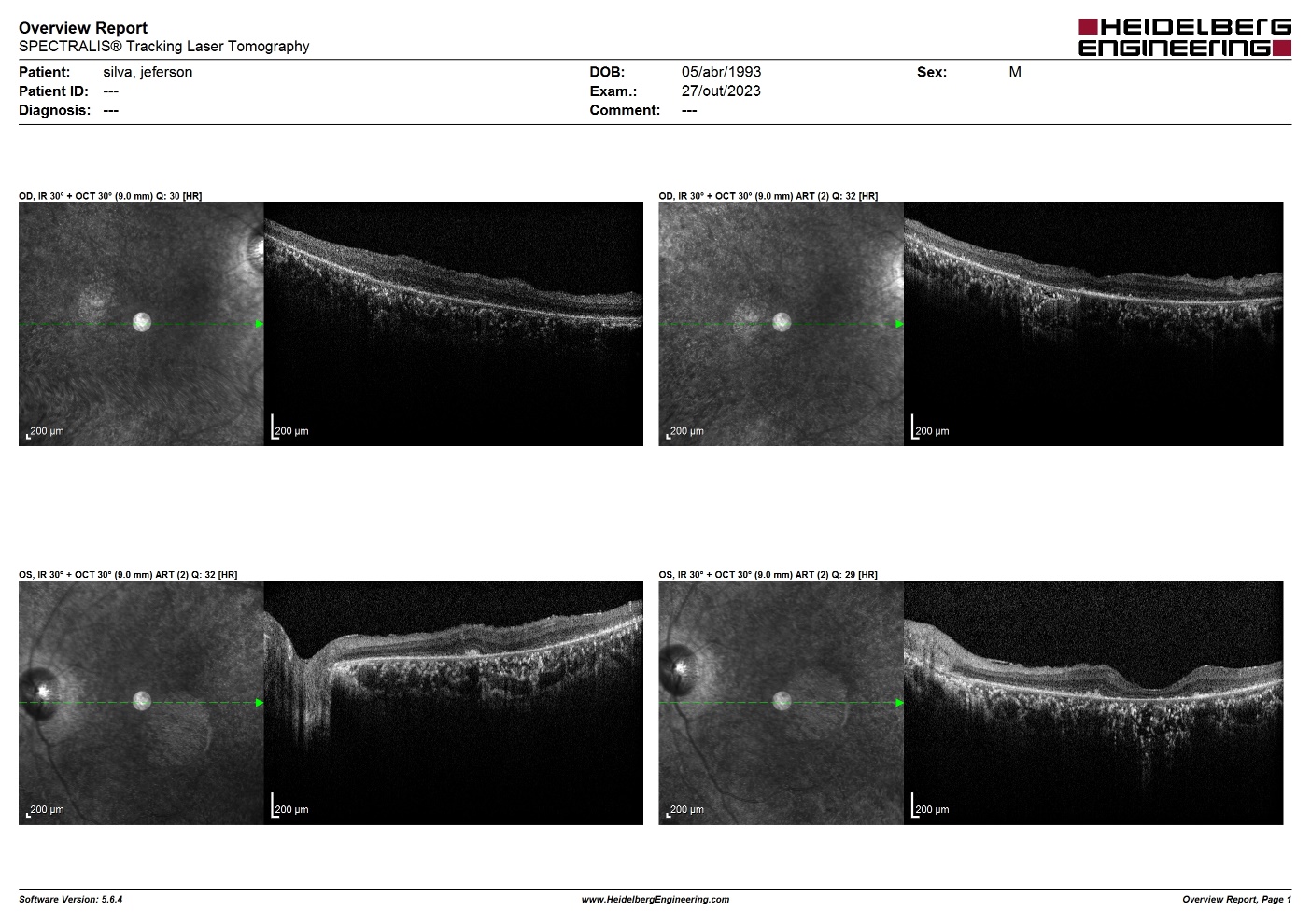